TRƯỜNG THPT NGÔ LÊ TÂN
LỚP 11A1
GV: ĐÀO THỊ THƯƠNG
BÀI 24: PHÉP CHIẾU VUÔNG GÓC. GÓC GIỮA ĐƯỜNG THẲNG VÀ MẶT PHẲNG (TIẾT 1)
KHỞI ĐỘNG
Vào khoảng thời gian giữa mùa hè, ở phía bắc của vòng Bắc Cực (như một số vùng phía bắc của Na Uy, Phần Lan, Nga, ...), Mặt Trời có thể được nhìn thấy trong suốt 24 giờ của ngày. Hình học giải thích hiện tượng này như thế nào?
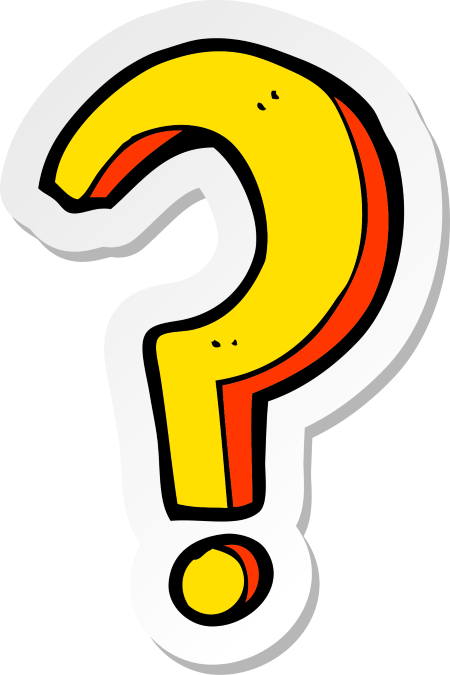 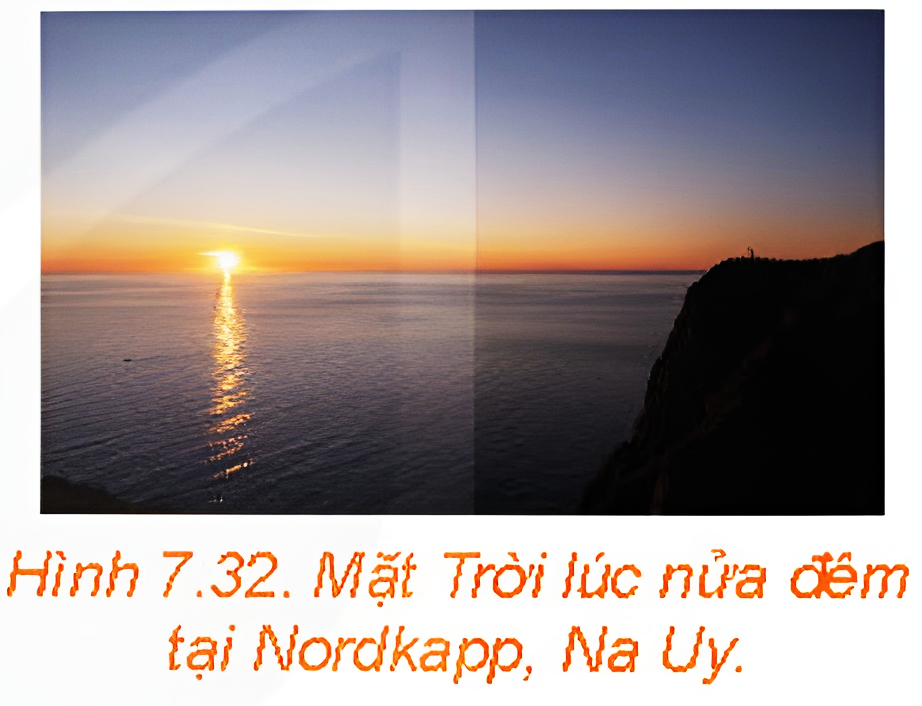 CHƯƠNG VII: QUAN HỆ VUÔNG GÓC TRONG KHÔNG GIAN
BÀI 24. PHÉP CHIẾU VUÔNG GÓC. GÓC GIỮA ĐƯỜNG THẲNG VÀ MẶT PHẲNG
NỘI DUNG BÀI HỌC
01
Phép chiếu vuông góc
02
Góc giữa đường thẳng và mặt phẳng
1. PHÉP CHIẾU VUÔNG GÓC
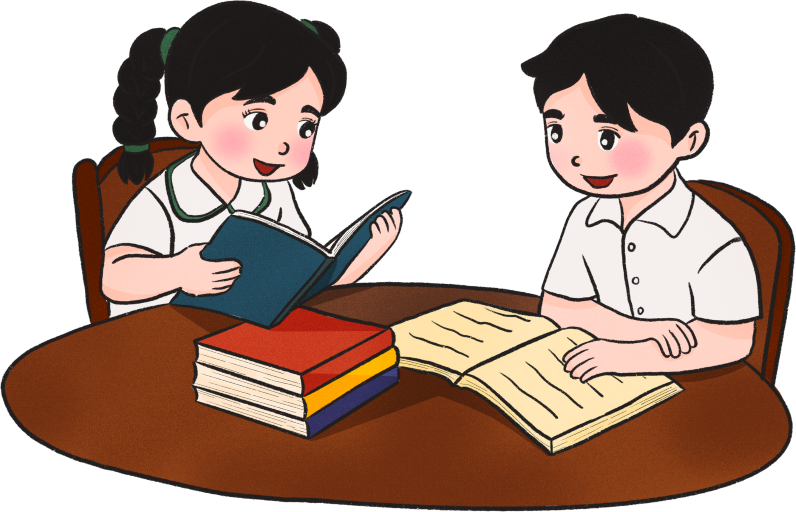 Trên sân phẳng có một cây cột thẳng vuông góc với mặt sân.
HĐ 1
a) Dưới ánh sáng mặt trời, bóng của cây cột trên sân có thể được nhìn như là hình chiếu của cây cột qua phép chiếu song song hay không?
b) Khi tia sáng mặt trời vuông góc với mặt sân, liệu ta có thể quan sát được bóng của cây cột trên sân hay không?
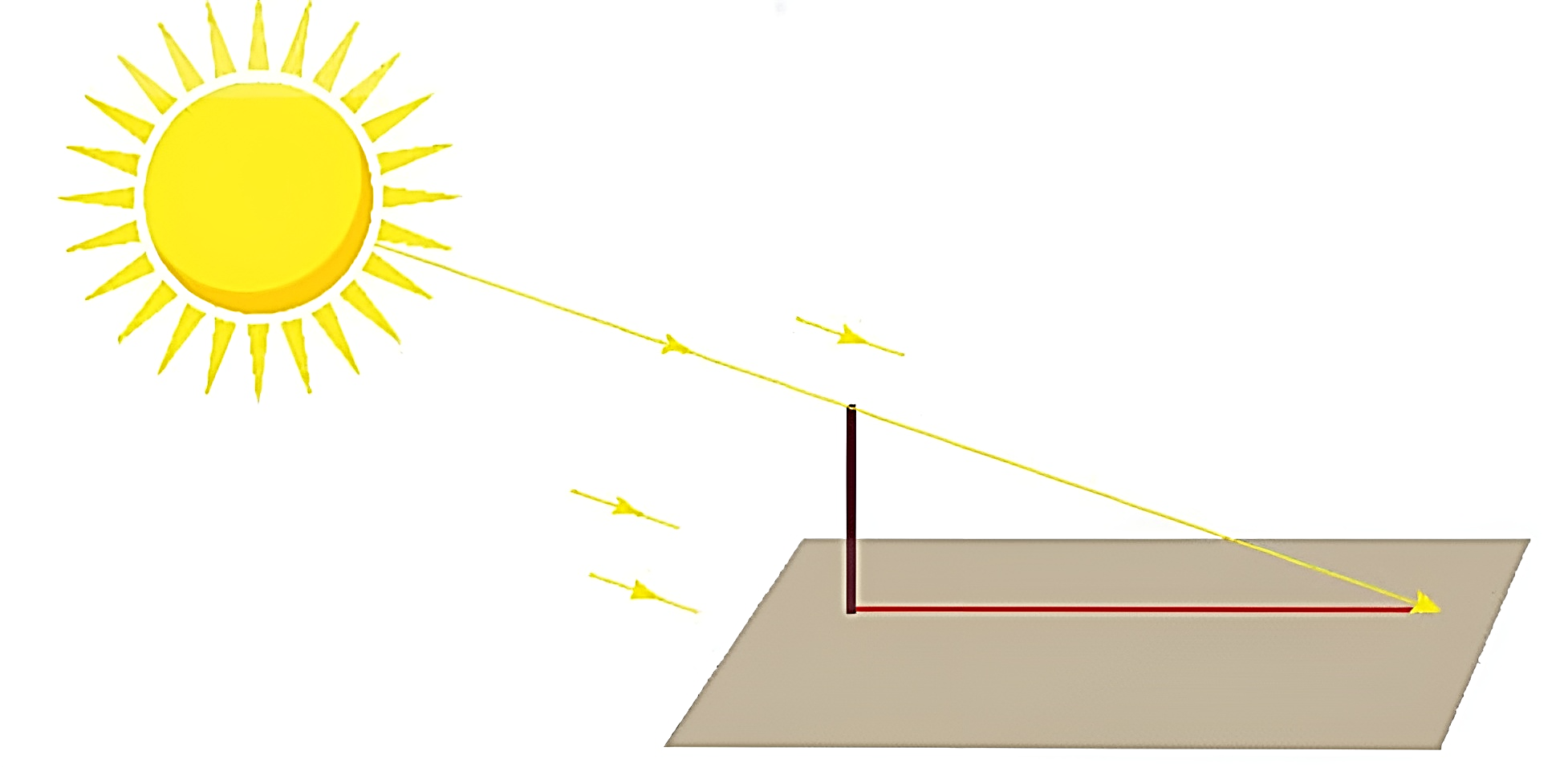 Giải
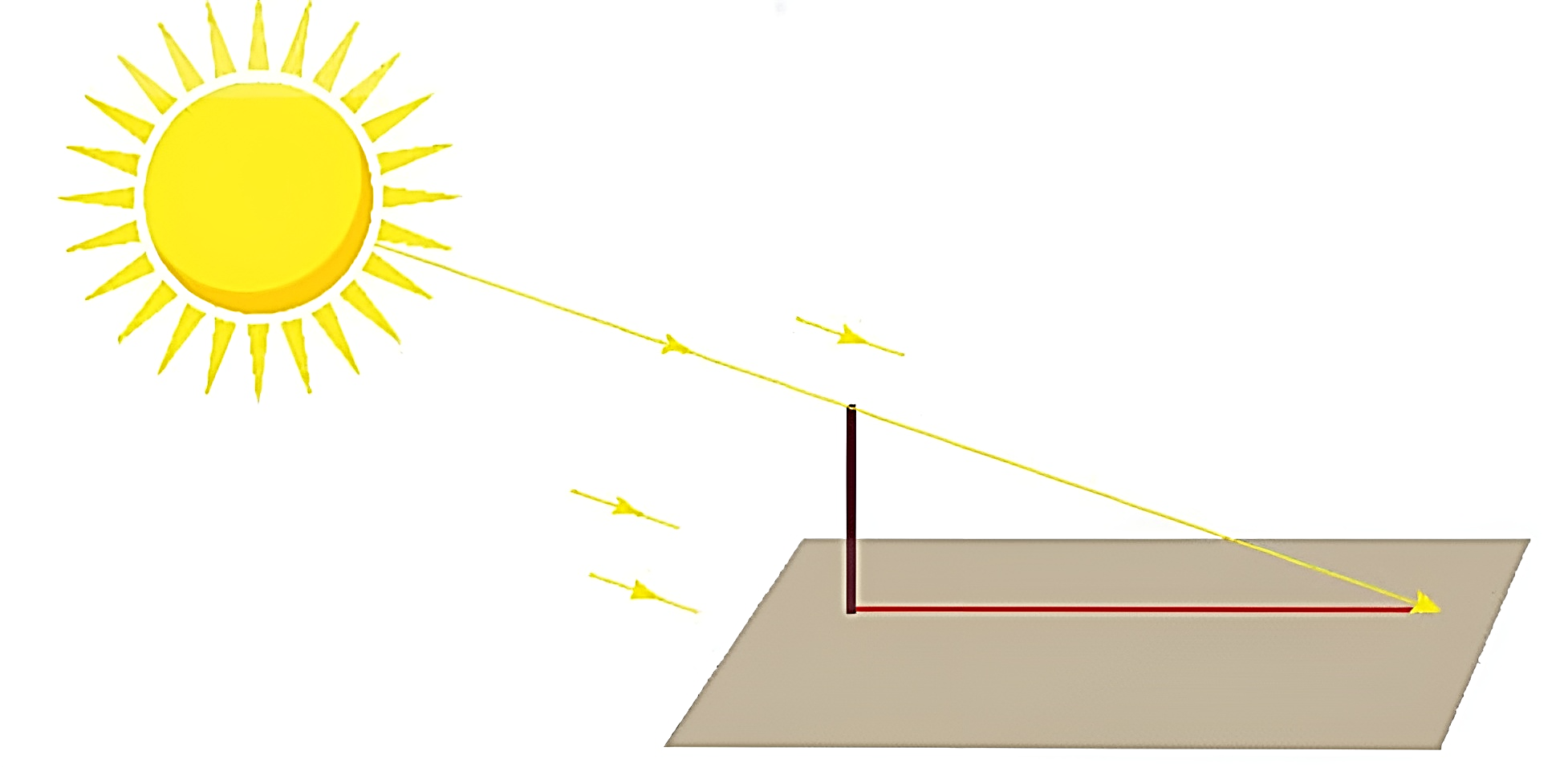 a) Phép chiếu song song theo phương tia sáng mặt trời lên mặt sân.
b) Khi tia sáng mặt trời vuông góc với mặt sân thì hình chiếu của cột thu về chân cột nên ta không thể quan sát.
KẾT LUẬN
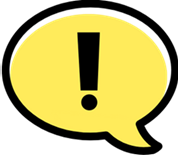 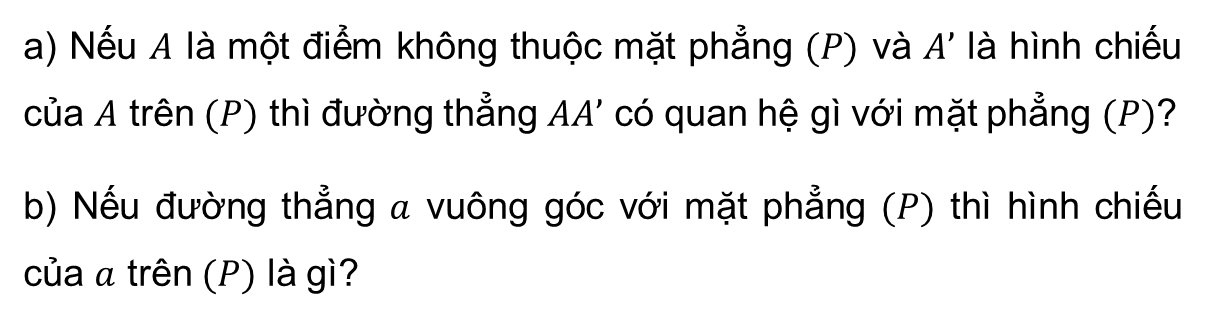 Trả lời:
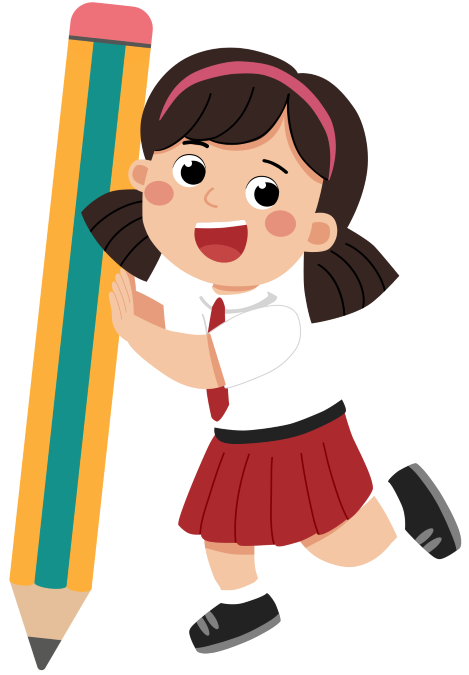 HĐ 2
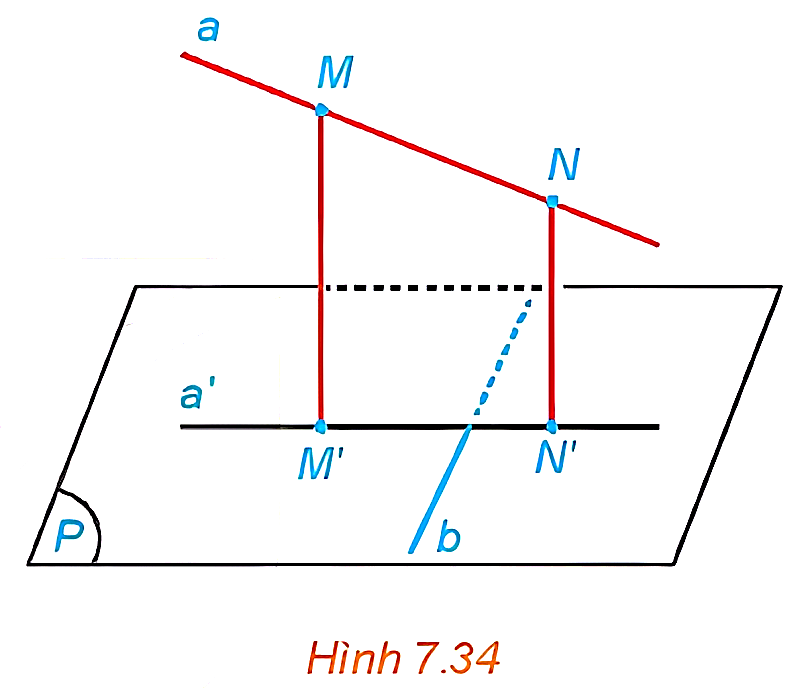 Giải
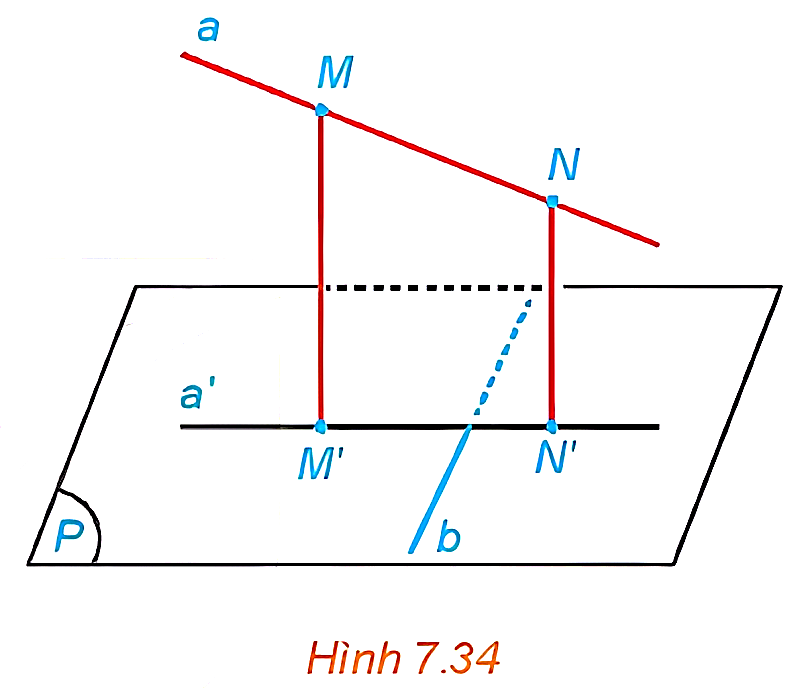 Định lí ba đường vuông góc
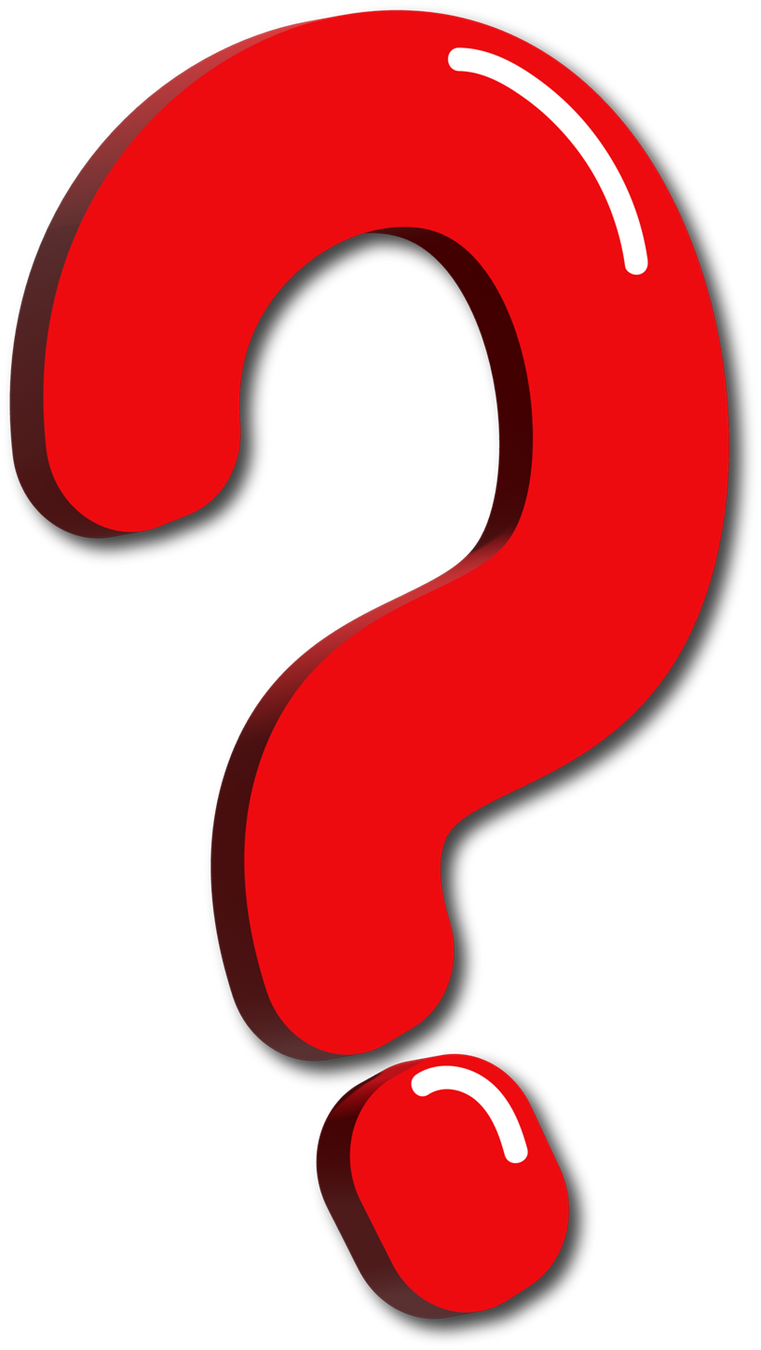 Ví dụ 1 SGK trang 39:
NHÓM 1+2:
Luyện tập 1 SGK trang 40:
NHÓM 3+4:
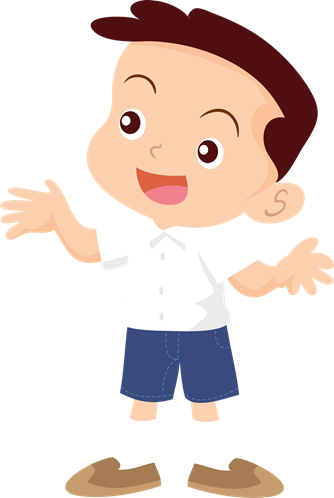 Ví dụ 1: Trên một sân phẳng nằm ngang, tại các điểm A, B, C, D, người ta dựng các cột thẳng đứng AM, BN, CP, DQ và nối các sợi dây thẳng giữa M và P, N và Q như Hình 7.35.
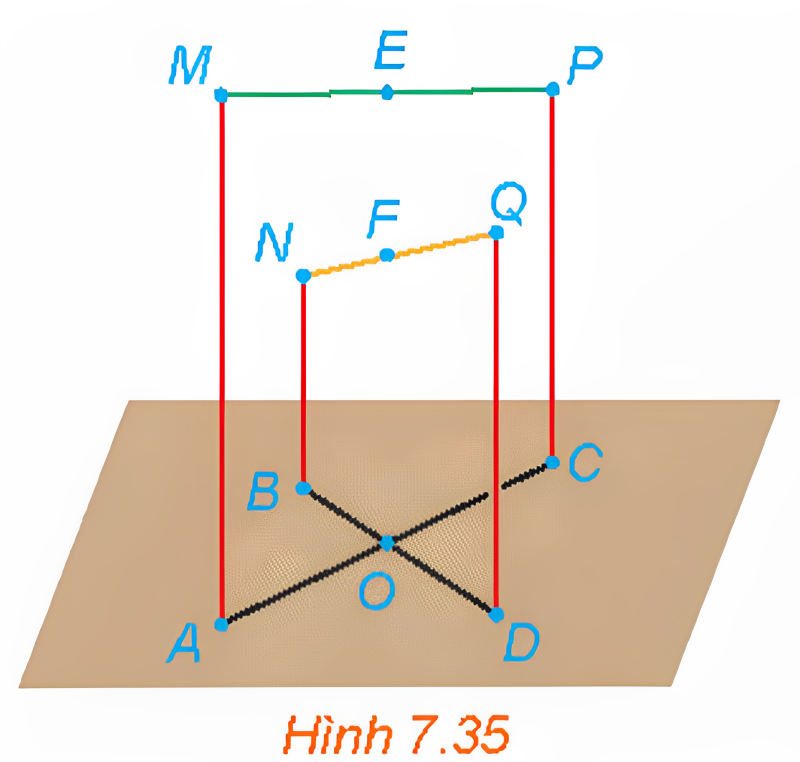 Giải
Luyện tập 1
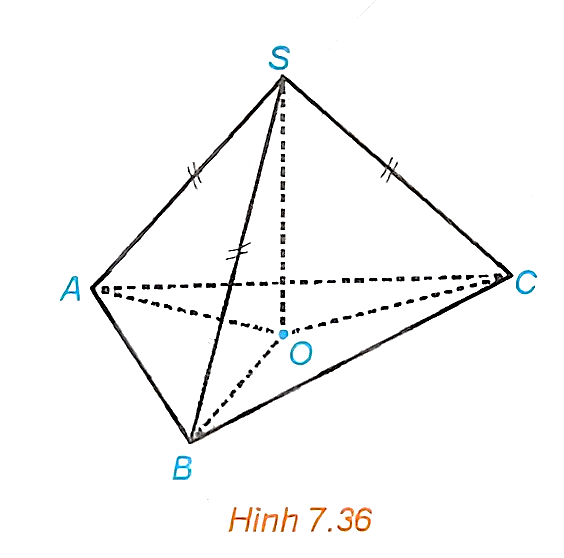 Cho hình chóp S.ABC có SA = SB = SC. Gọi O là hình chiếu của S trên mặt phẳng (ABC) (H.7.36).
a) Chứng minh rằng O là tâm đường tròn ngoại tiếp tam giác ABC.
b) Xác định hình chiếu của đường thẳng SA trên mặt phẳng (ABC).
c) Chứng minh rằng nếu AO ⊥ BC  thì SA ⊥ BC.
d) Xác định hình chiếu của các tam giác SBC, SCA, SAB trên mặt phẳng (ABC).
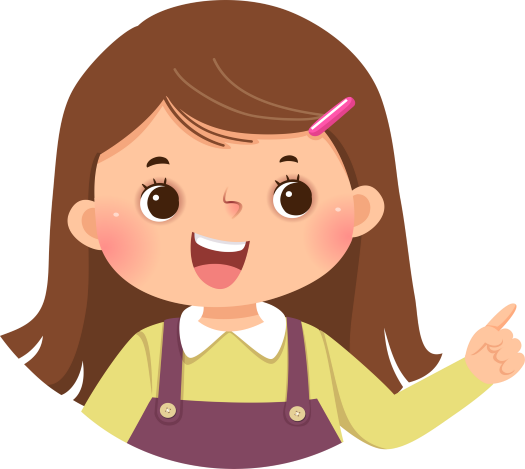 Giải
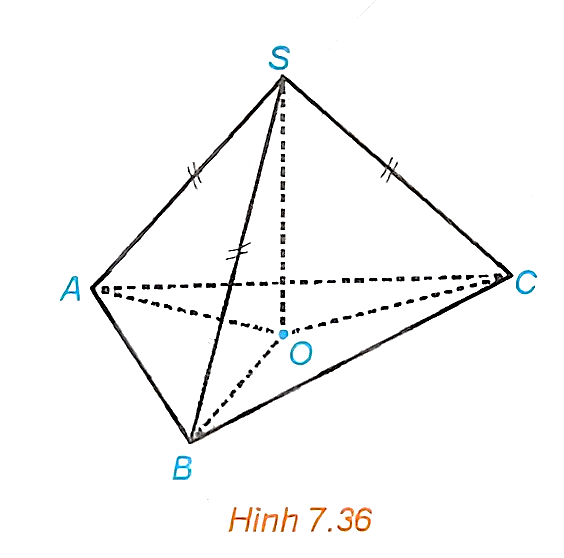 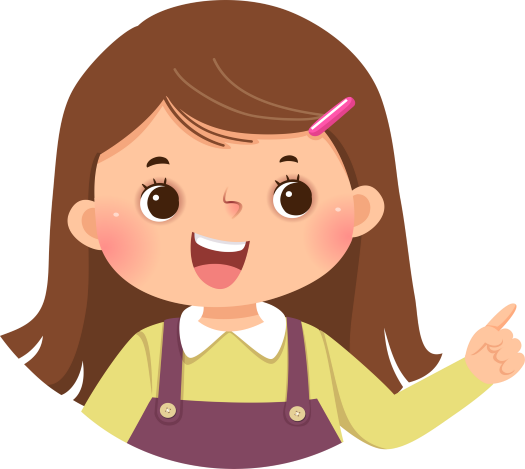 Vận dụng
Tâm Trái Đất chuyển động quanh Mặt Trời theo quỹ đạo là một đường elip nhận tâm Mặt Trời làm tiêu điểm. Trong quá trình chuyển động, Trái Đất lại quay quanh trục Bắc Nam. Trục này có phương không đổi và luôn tạo với mặt phẳng chứa quỹ đạo một góc khoảng 66,5°.
(Theo nationalgeographic.org).
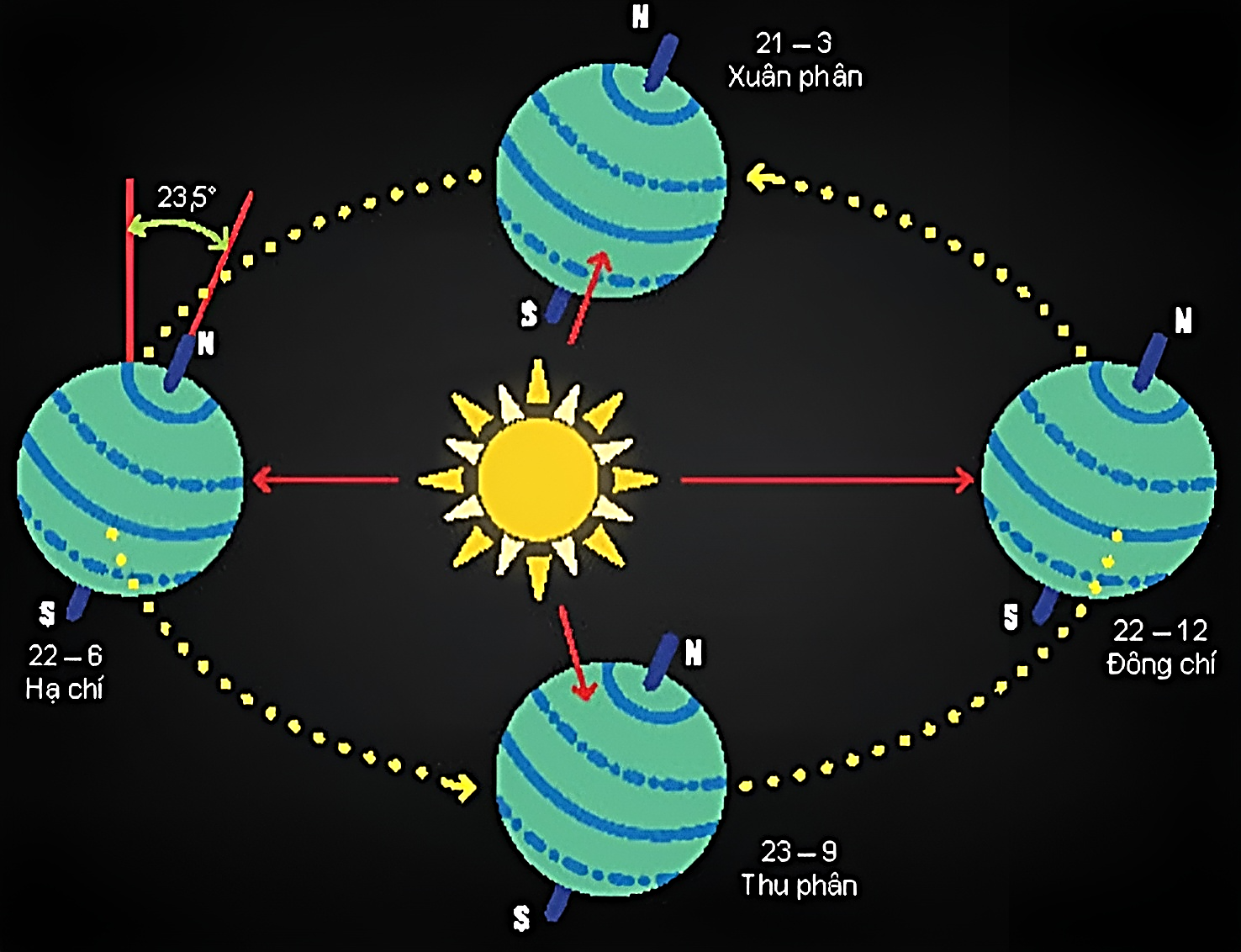 a) Giải thích vì sao hình chiếu của trục Trái Đất trên mặt phẳng quỹ đạo (P) cũng có phương không đổi.
b) Giải thích vì sao có hai thời điểm trong năm mà tại đó hình chiếu của trục Trái Đất trên mặt phẳng (P) thuộc đường thẳng nối tâm Mặt Trời và tâm Trái Đất.
Giải
Giải
Giải
S
A
C
B
Giải
S
A
C
B
VẬN DỤNG
Bài 7.14 (SGK – tr.43)
Trong một khoảng thời gian đầu kể từ khi cất cánh, máy bay bay theo một đường thẳng. Góc cất cánh của nó là góc giữa đường thẳng đó và mặt phẳng nằm ngang nơi cất cánh. Hai máy bay cất cánh và bay thẳng với cùng độ lớn vận tốc trong 5 phút đầu, với các góc cất cánh lần lượt là 100,150.100,150. Hỏi sau 1 phút kể từ khi cất cánh, máy bay nào ở độ cao so với mặt đất (phẳng, nằm ngang) lớn hơn?
Chú ý. Độ cao của máy bay so với mặt đất là khoảng cách từ máy bay (coi là một điểm) đến hình chiếu của nó trên mặt đất.
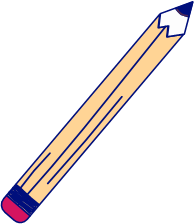 Giải
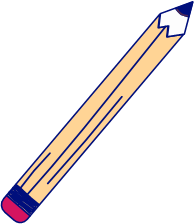 Bài 7.15 (SGK – tr.43)
Hãy nêu cách đo góc giữa đường thẳng chứa tia sáng mặt trời và mặt phẳng nằm ngang tại một vị trí và một thời điểm.
Chú ý. Góc giữa đường thẳng chứa tia sáng mặt trời lúc giữa trưa với mặt phẳng nằm ngang tại vị trí đó được gọi là góc Mặt Trời. Giữa trưa là thời điểm ban ngày mà tâm Mặt Trời thuộc mặt phẳng chứa kinh tuyến đi qua điểm đang xét. Góc Mặt Trời ảnh hưởng tới sự hấp thụ nhiệt từ Mặt Trời của Trái Đất, tạo nên các mùa trong năm trên Trái Đất.
Giải
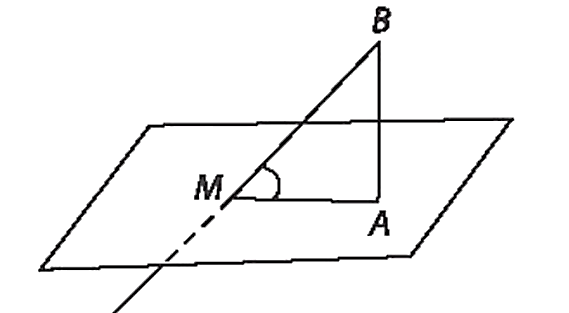 HƯỚNG DẪN VỀ NHÀ
Ôn tập kiến thức đã học.
Hoàn thành bài tập trong SBT.
Đọc và chuẩn bị trước Bài 25. Hai mặt phẳng vuông góc.
CẢM ƠN CÁC EM ĐÃ THEO DÕI 
BÀI HỌC!